Using the Kilgore College Library Online Resources
Music
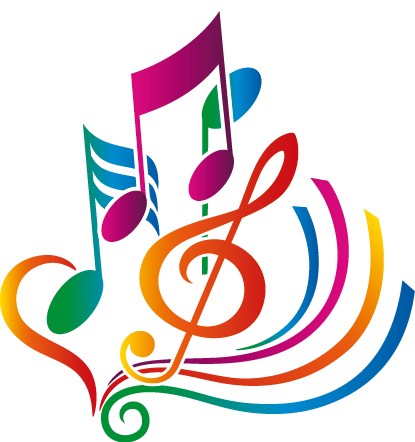 Library Access 24/7
Did you know that you can do research without actually coming to the KC Library on campus?
You have access to our databases and ebooks:

	As long as you are currently enrolled at KC
       As long as you have Internet access
Randolph C. Watson Library Homepage
https://library.kilgore.edu
Randolph C. Watson Library Homepage
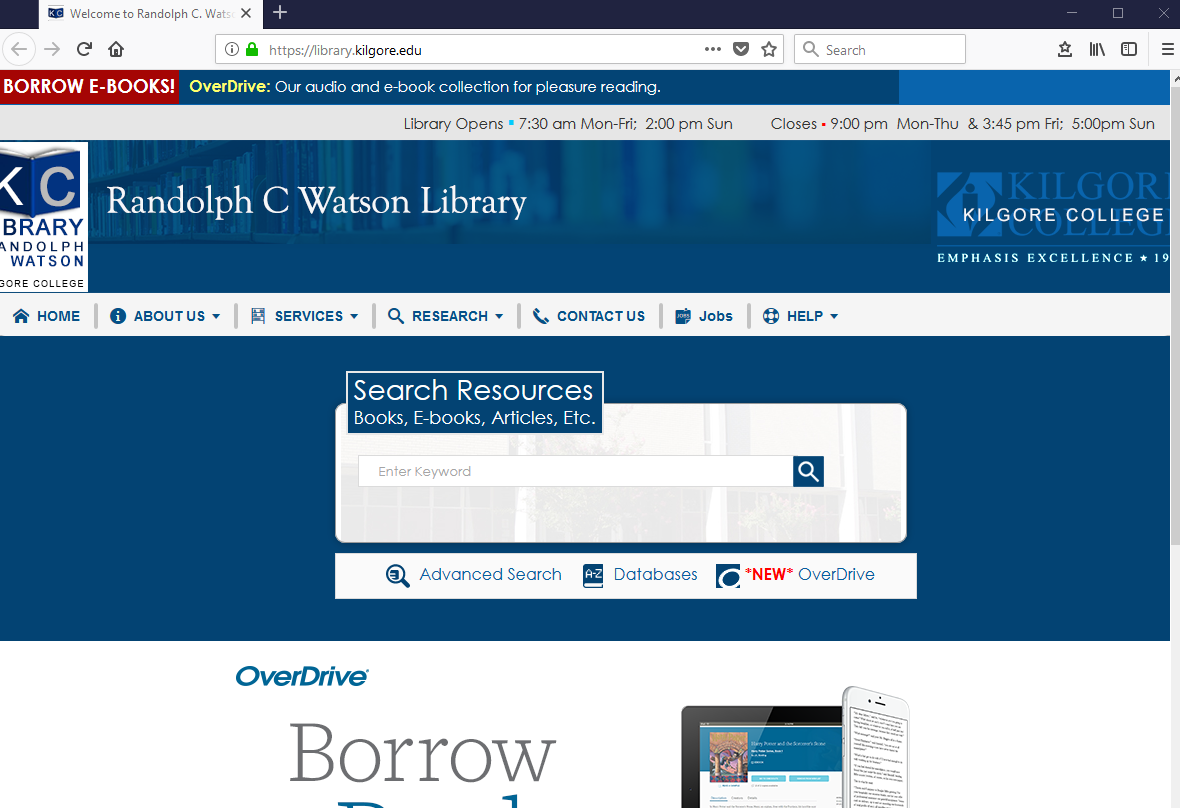 Logging in from Off-Campus
When logging in from off-campus, you will need a username and password.
		Username:  1st four letters of your last 	name, 1st four letters of your first name, 	last four digits of your KC ID.
		Password: Student and your 4-digit month 	and day of birth.
Off-Campus Log In
So, if your name is Redding Beethoven, your KC ID is 123456789, and you were born on August 12th, your login will be:

	Username:	beetredd6789
	Password:	Student0812
Capitalize the S
Your four-digit month and day of birth
Finding Resources
Books
Ebooks
Enter search terms in the Search Resources box.  Click Search.
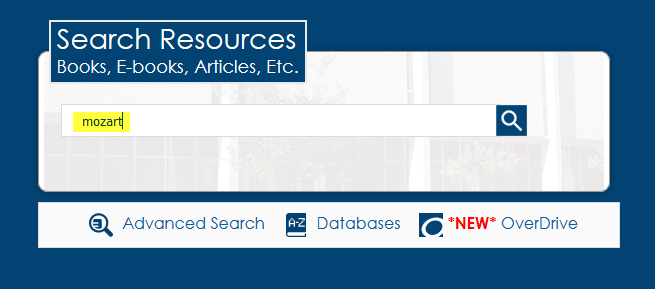 Enter search terms here.
Click on Kilgore College and Bookto narrow the search.
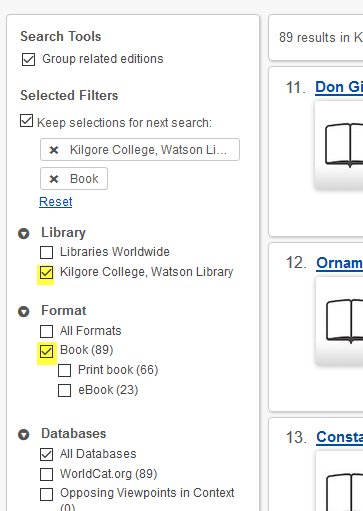 Click here
Click here
Books and eBooks
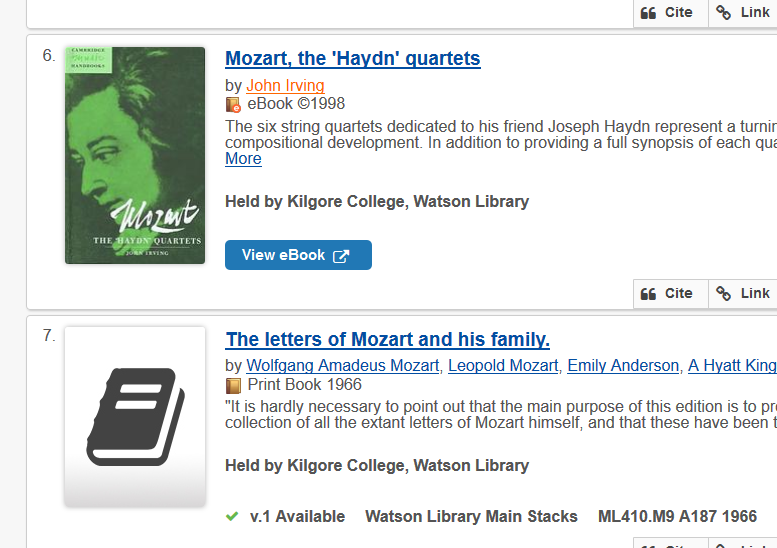 eBook
Call number tells you were to find the book on the shelf
Print book
Click View eBook to read.
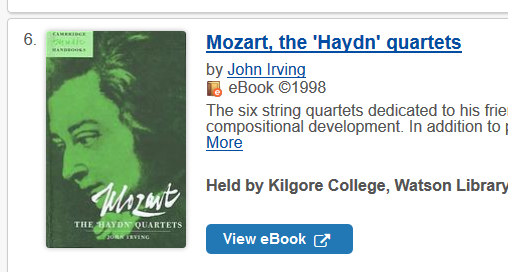 Click here
The Detailed Record can be usedto create citations.
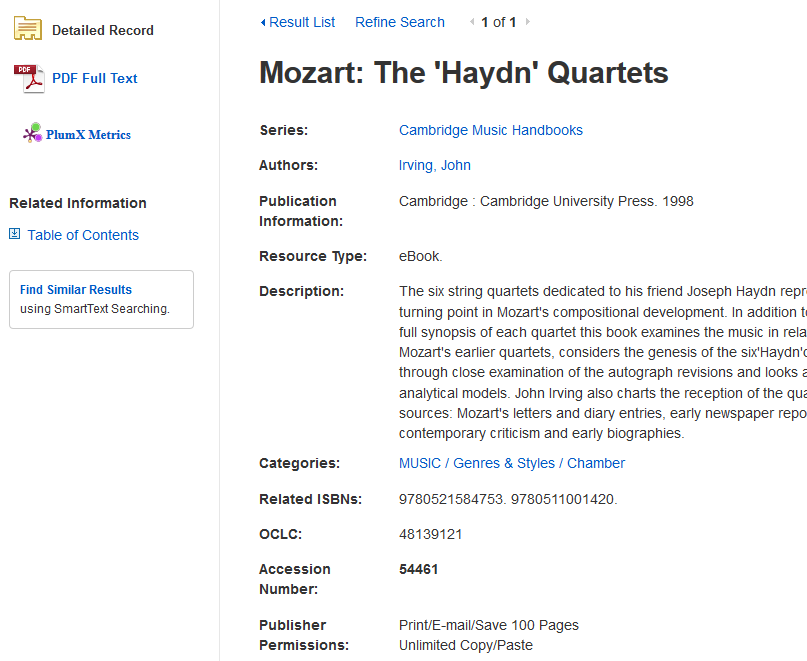 Use this info for citations.
Click on Full Text to open the book.
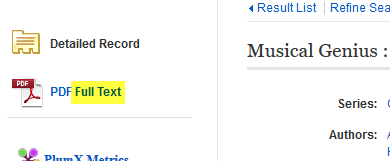 Click here
Click Search within to open the search.
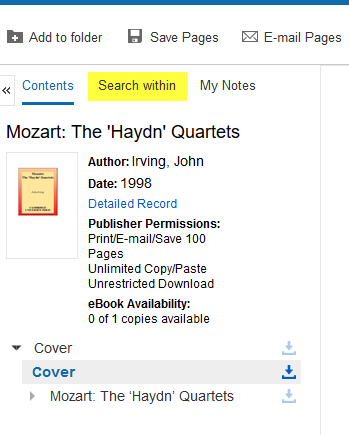 Click here
Enter search terms
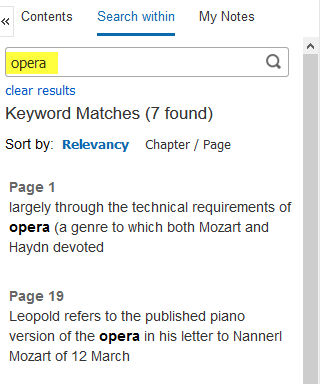 Enter search terms here
Click on a page number to go to that page. Read.
Page number matches the one you clicked on the left.
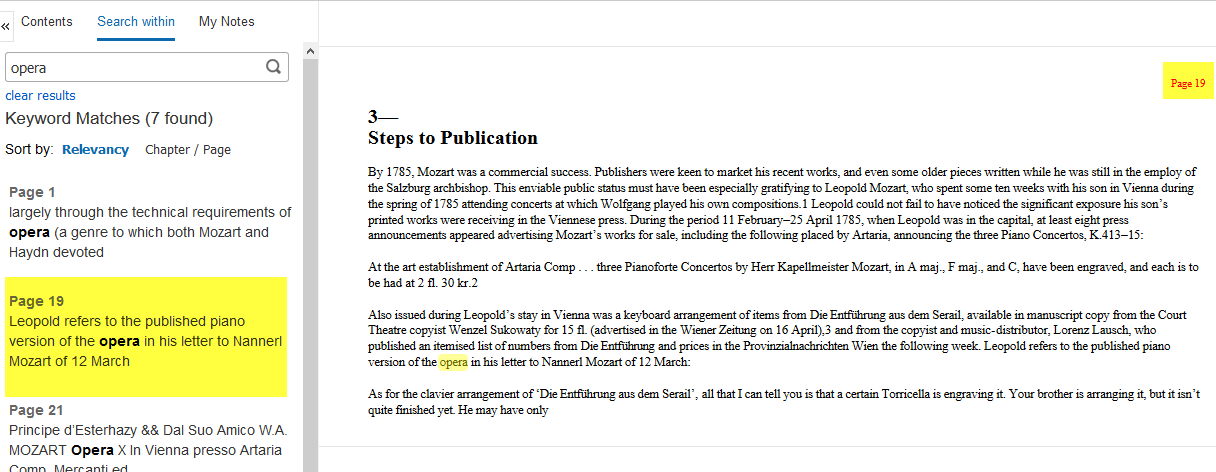 Click here
Click Cite to get the citation.
Click here
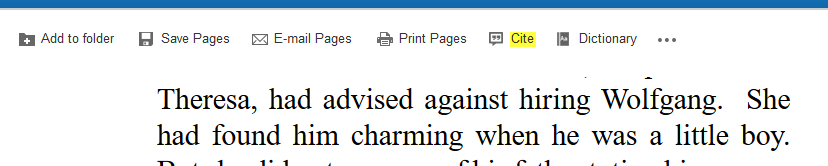 Scroll down to select the format required by your instructor.
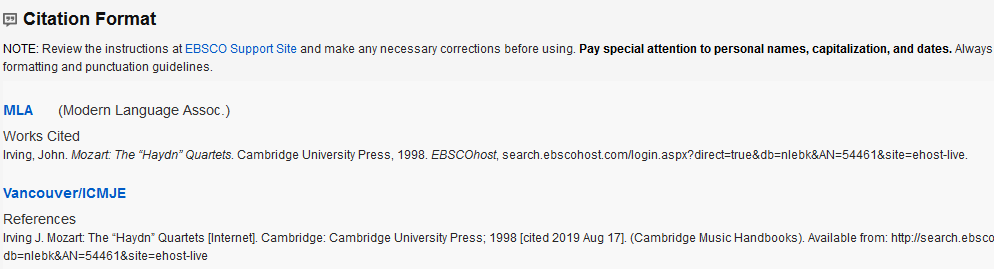 Books
If you need something we do not have, you can request it through Interlibrary Loan.
Interlibrary Loan takes time, so don’t wait until the last minute!
Why Use a Database?
Anyone can create an internet site.
It can be true.
It can be fake.
You have to verify internet information.
	Is the author an authority in the field?
	Does the site want to provide information, or sell 		something?
	When was the page last updated?
Databases
Provide thousands of articles from journals, newspapers, or books.
The information is more accurate.
Many articles are peer-reviewed.
Your instructor may prefer database articles to internet sites.
The Best Databases for Your Research
Oxford Music Online
Fine Arts & Music Collection
JSTOR
Also try:
Academic Search Complete
Academic OneFile
Oxford Music Online Contains:
The New Grove Dictionary of Music and Musicians
The New Grove Dictionary of Opera
The New Grove Dictionary of Jazz
The Grove Dictionary of American Music
The Grove Dictionary of Musical Instruments
The Oxford Companion to Music
The Oxford Dictionary of Music
Click on Databases
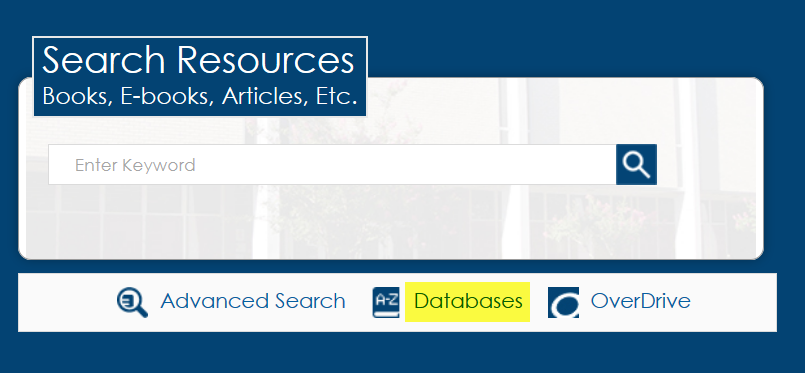 Click here
From the Subject list, select Arts, Humanities & Philosophy
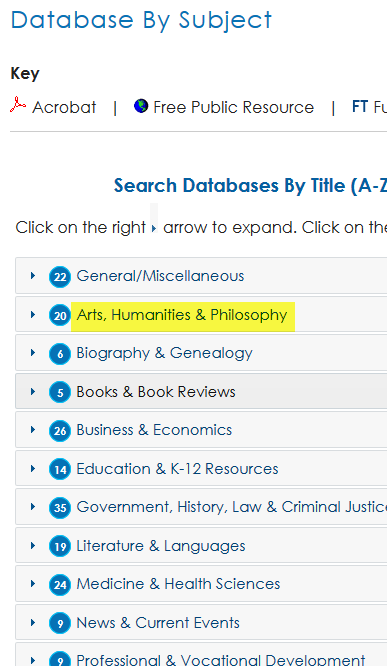 Click here
Scroll down and clickOxford Music Online
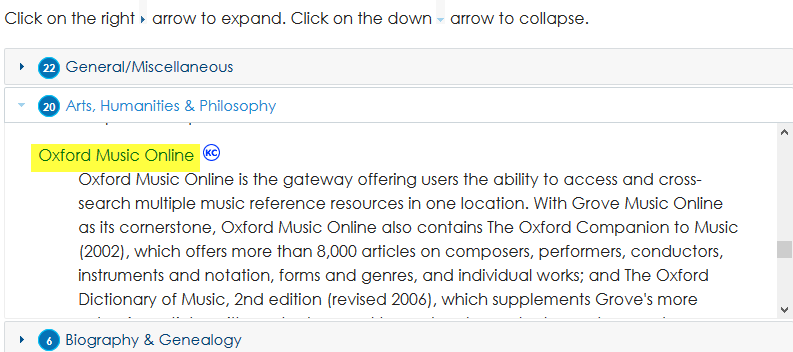 Click here
Enter search terms and hit Enter.
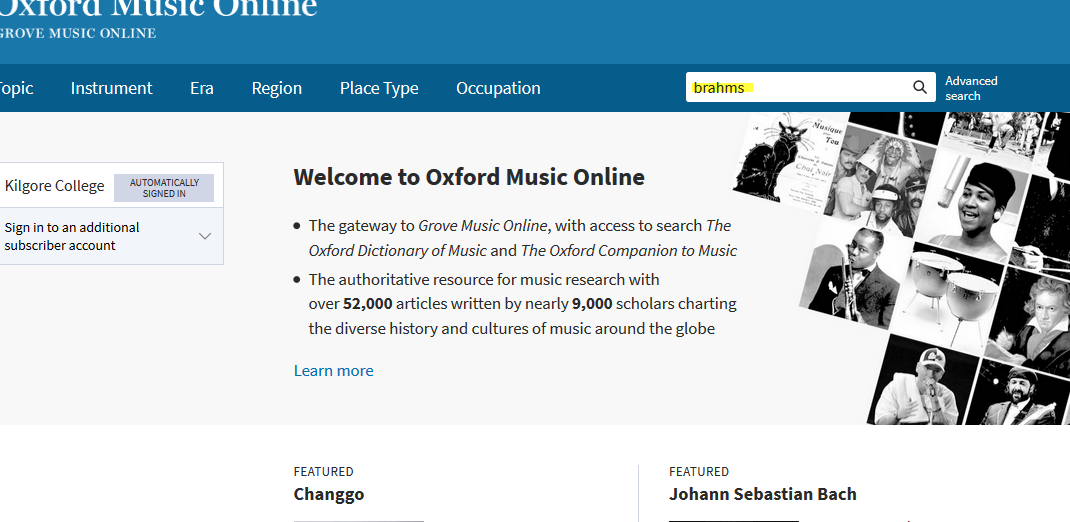 Enter search terms here
Click the magnifying glass or hit the Enter key
Click on a title to view.
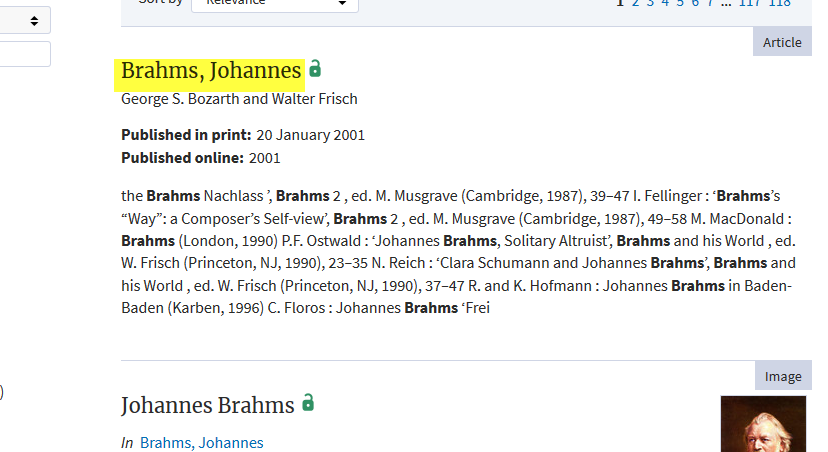 Click here
Read the article.
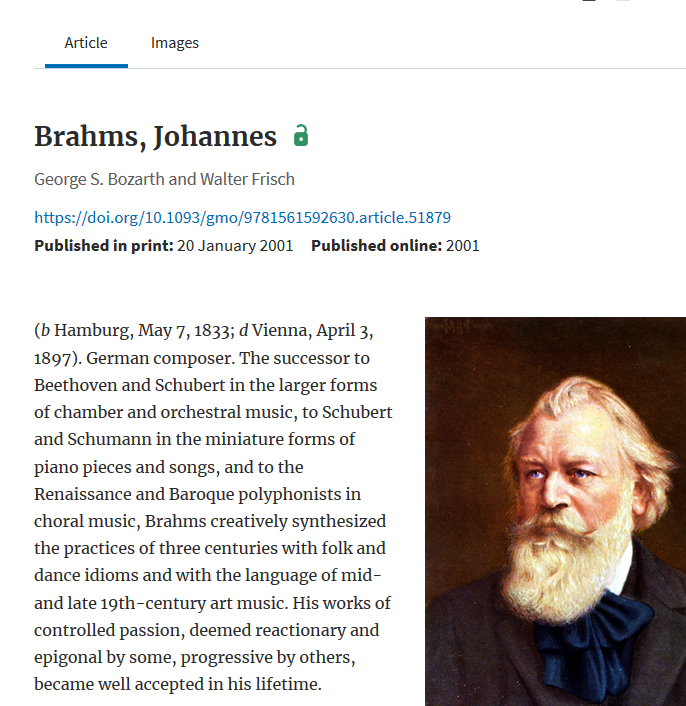 Click pencil icon to get the citation.
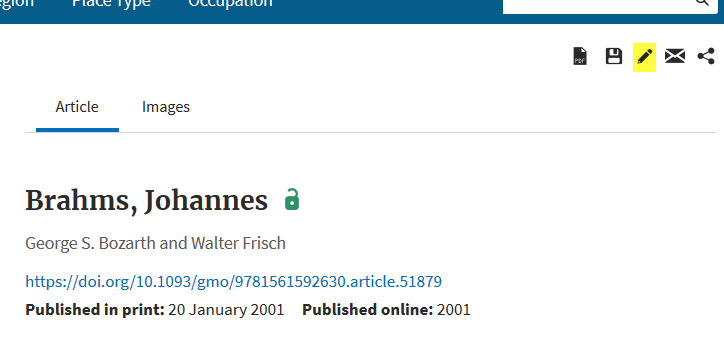 Click here
Select the format required by your instructor.
Click the arrows to select the citation format.
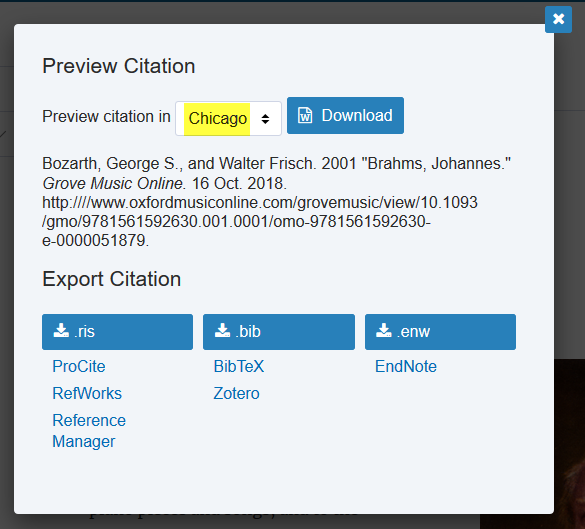 Fine Arts & Music Collection
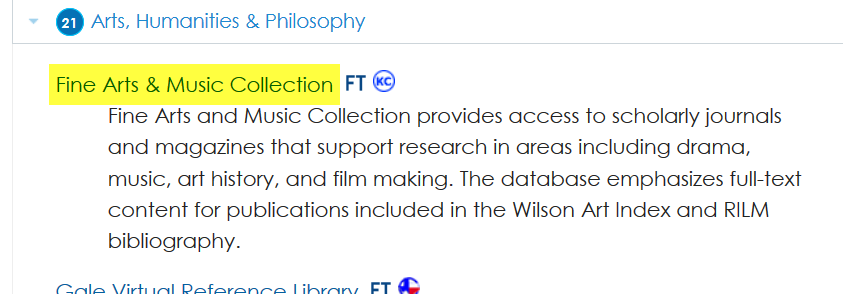 Click here
Enter search terms and hit Enter.
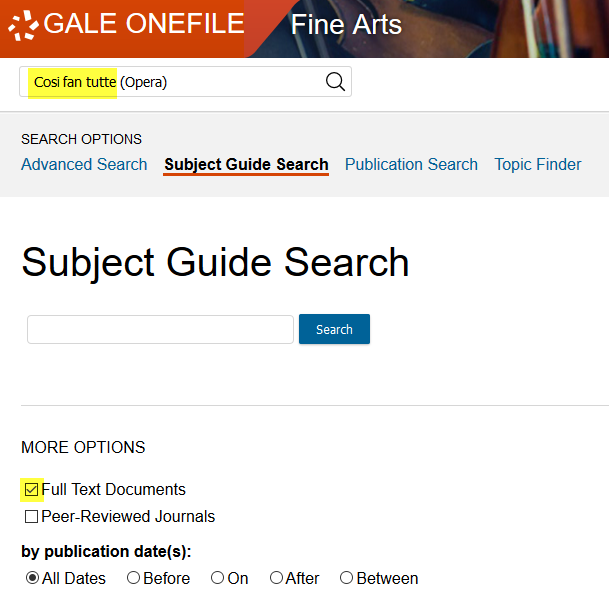 Enter search terms here
Click here
Click here is your instructor requires Peer-Reviewed articles
Select Academic Journals.
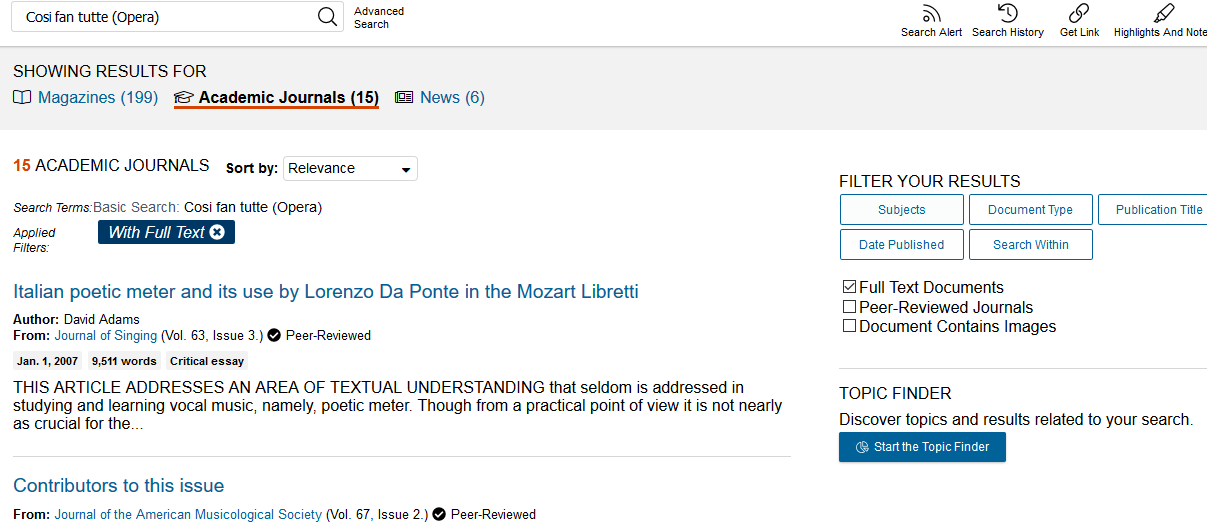 Click here
Click on a title to view
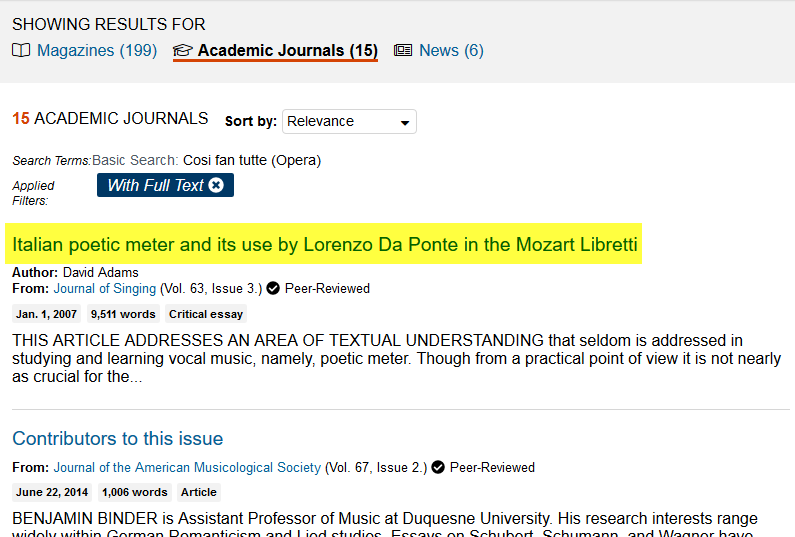 Click here
Read
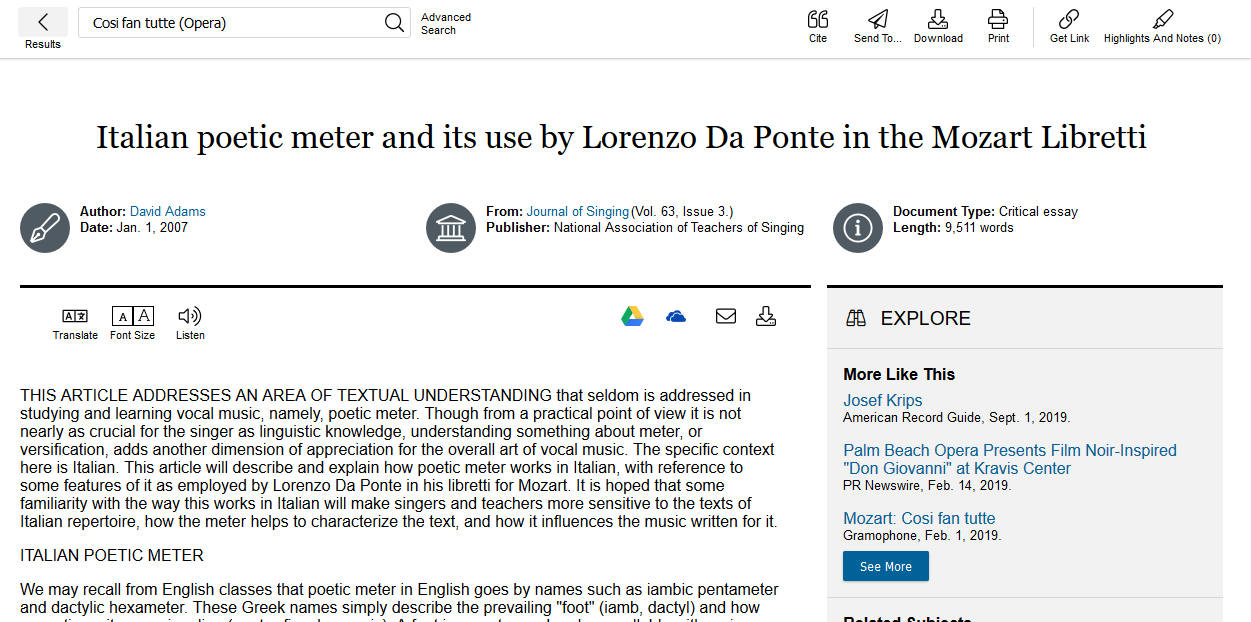 Click the Cite iconat the top of the page
Click here
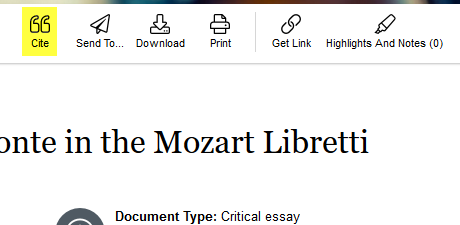 Select the citation formatrequired by your instructor.
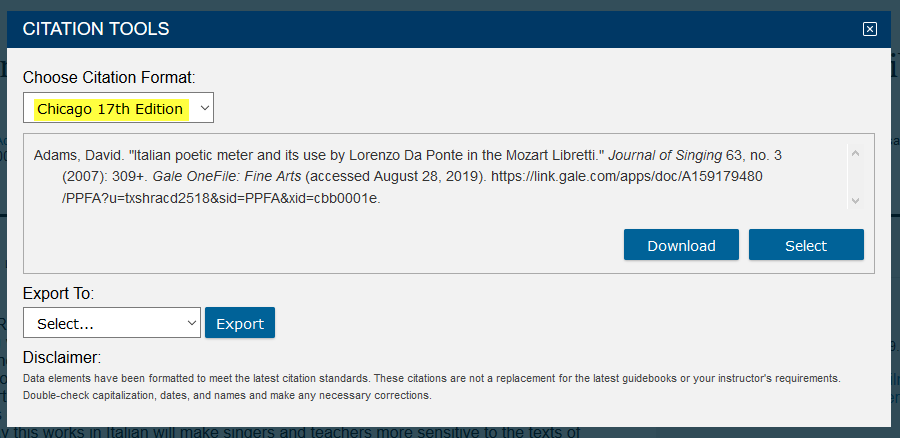 Click the arrow to change format
JSTOR
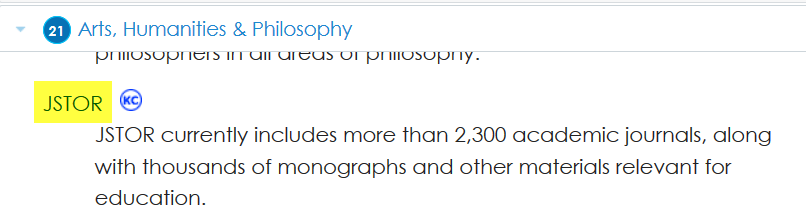 Click here
Enter search terms. Hit Enter or click on the magnifying glass.
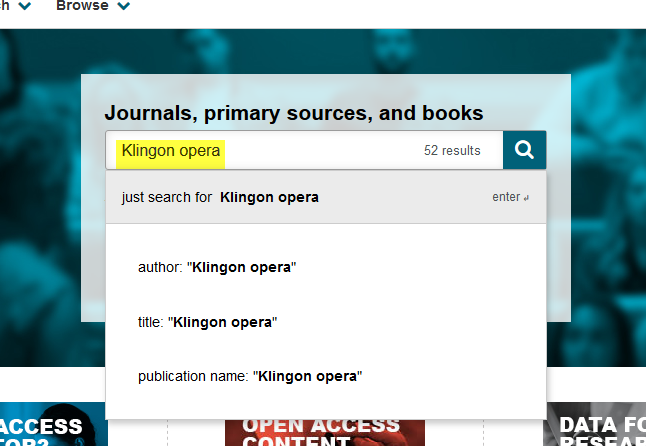 Enter search terms here.
Click the magnifying glass or hit the Enter key
Click on a title to open the article.
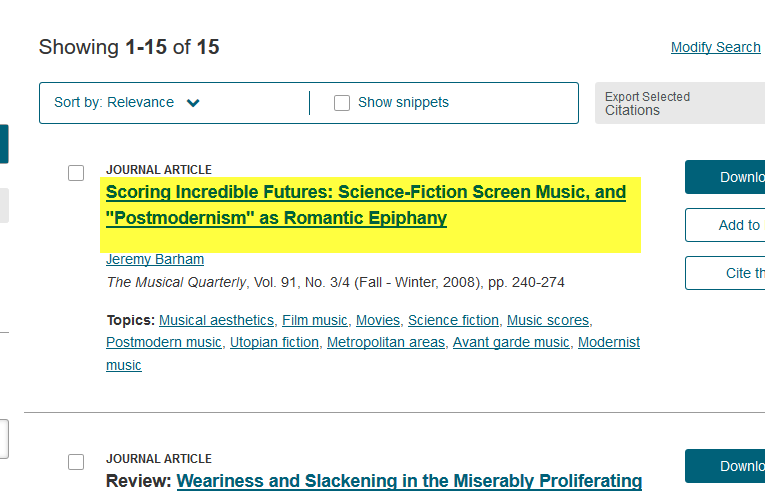 Click here
Read.
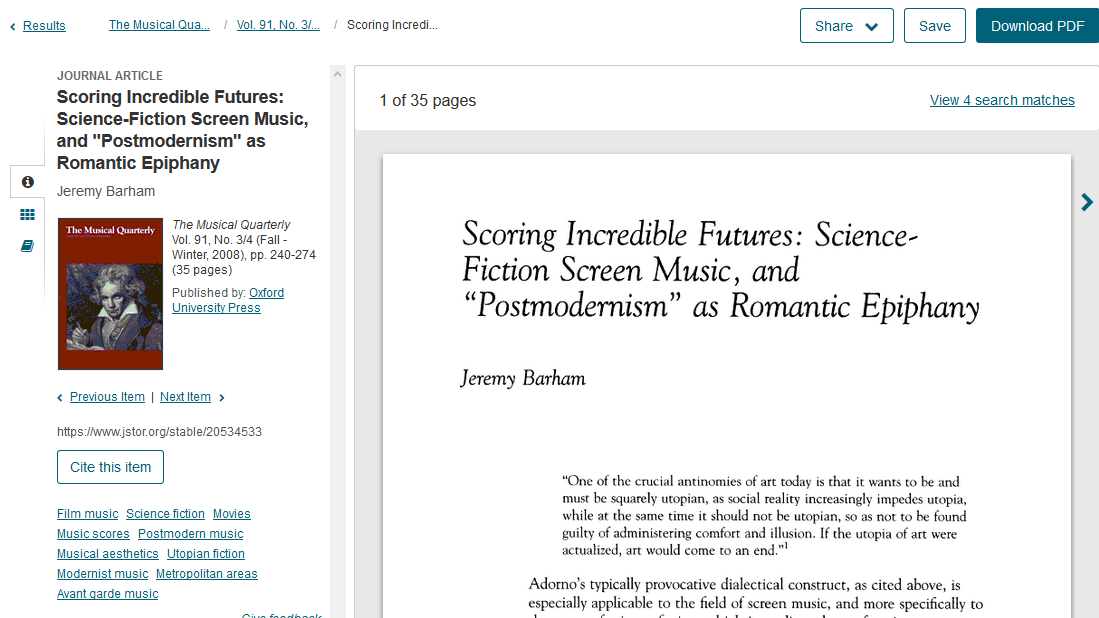 Click on an arrow to change the page.
Click the arrow to see a previous page.
Click the arrow to advance to the next page.
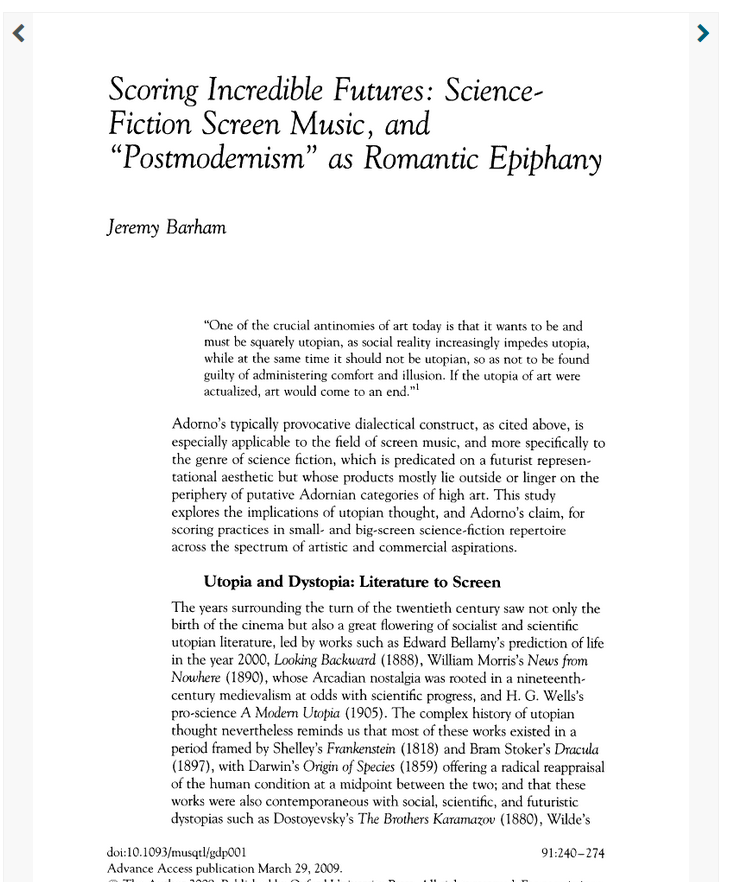 Click Cite this Itemto get the citation.
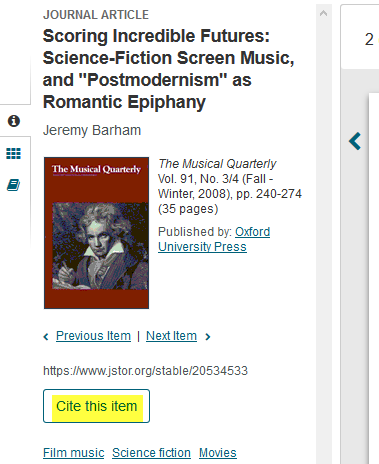 Click here
Select the format requiredby your instructor.
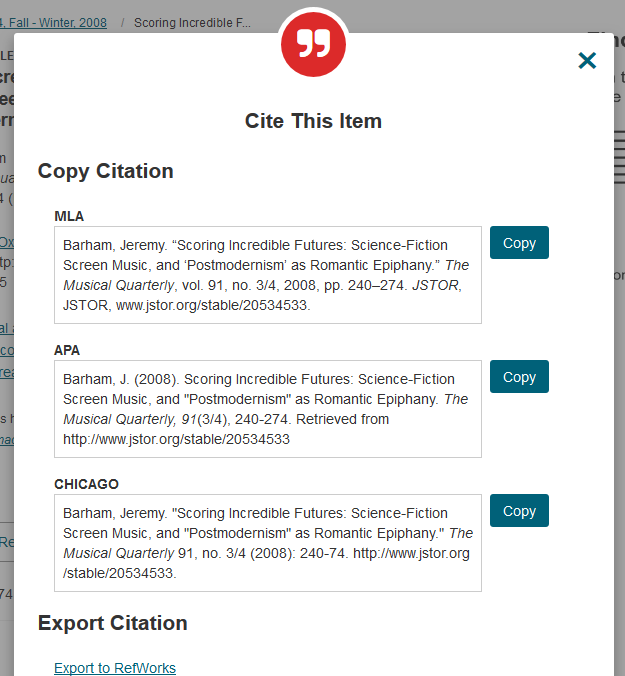 Academic Search Complete
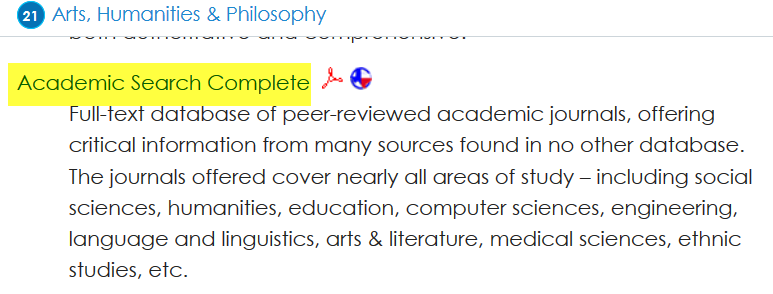 Click here
Enter search terms.
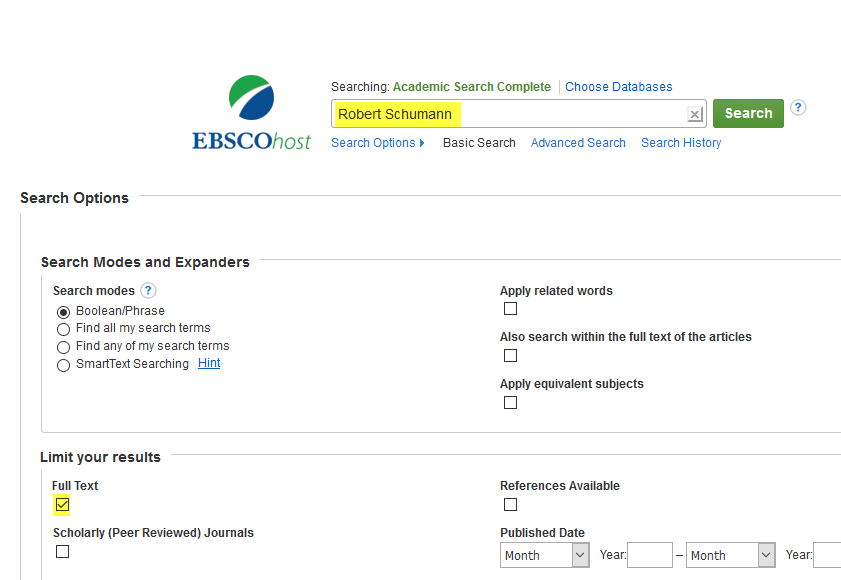 Enter search terms here.
Be sure to click here to see complete articles.
Click here if your instructor requires peer-reviewed articles
Click on Full Text to select an article.
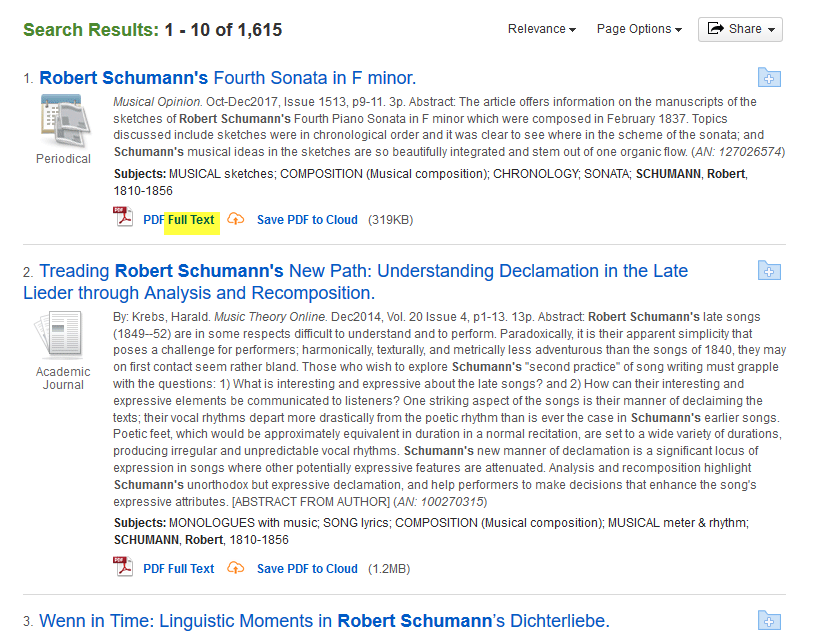 Click here
Read.
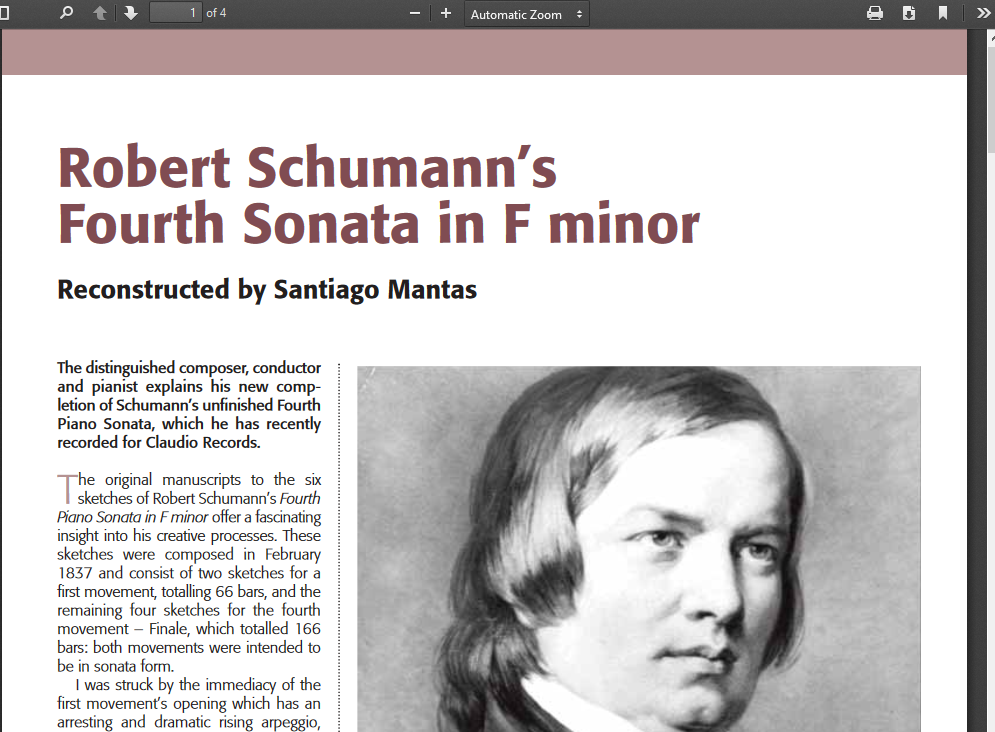 Click the Cite icon on the right sideof the page to see the citations.
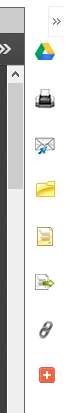 Click the icon to see the citation.
Scroll down to selectthe required format.
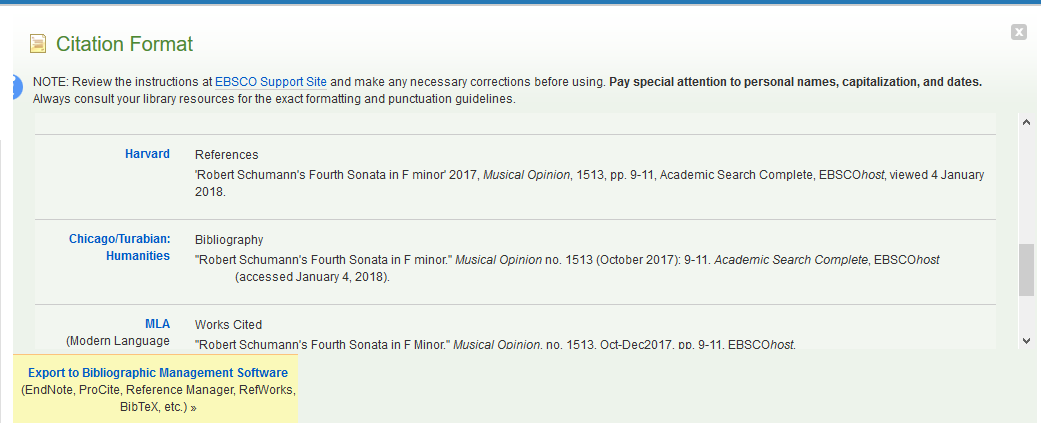 Or use the Detailed Recordto create your own citation
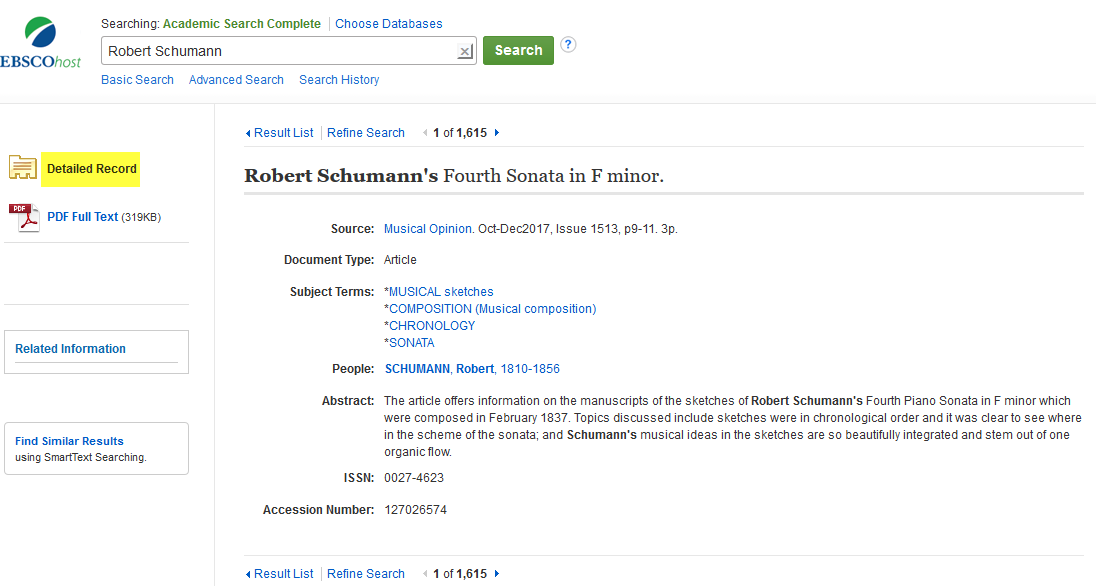 Academic OneFile
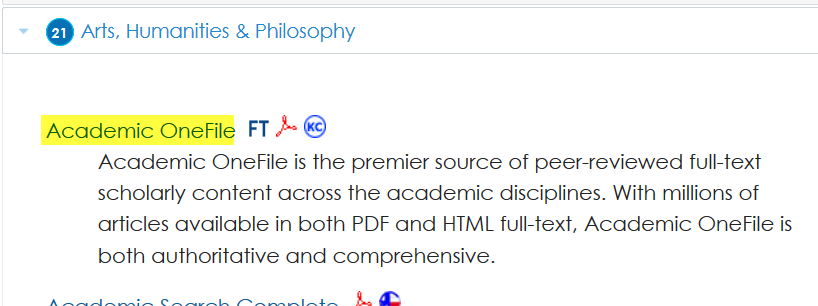 Click here
Enter search terms and search
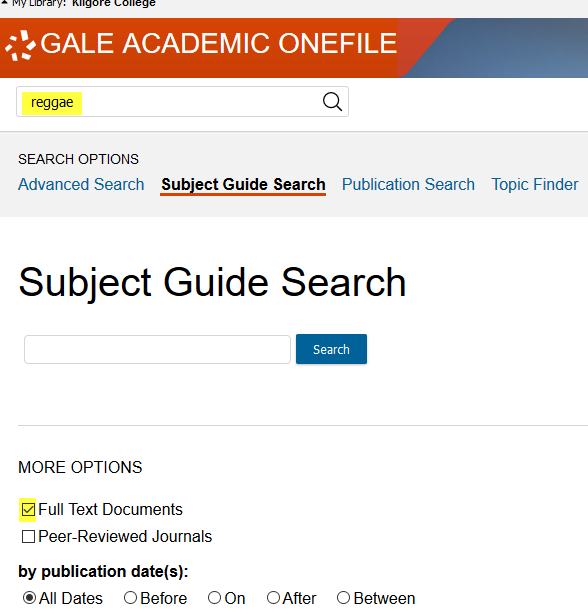 Click here
Click the magnifying glass or hit Enter
Click here
Click on a title to see the article.
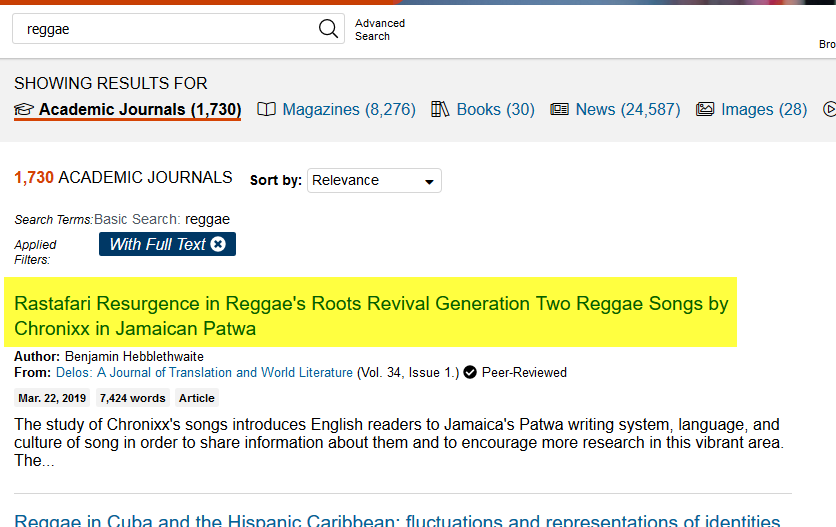 Click here to read
Read.
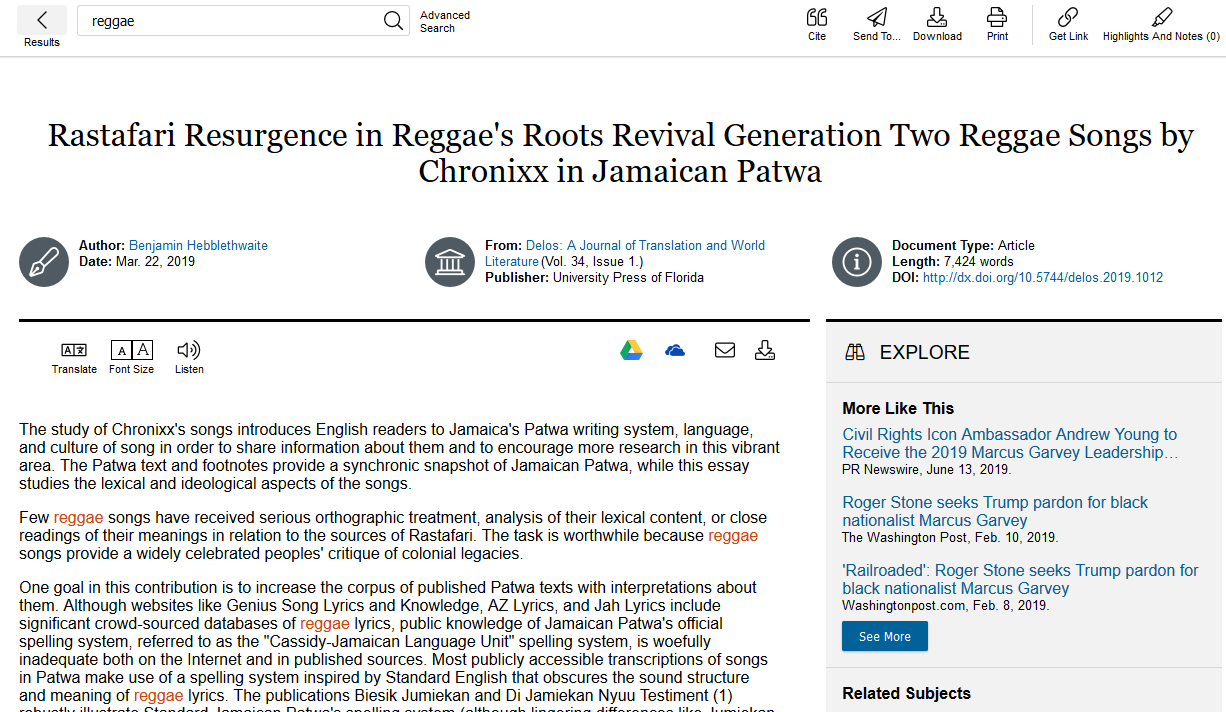 Click the Cite iconat the top of the page
Click here
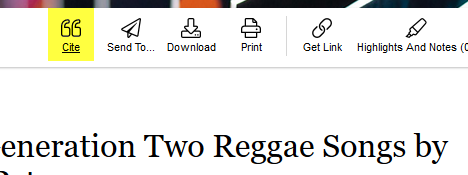 Click the arrow to change format.
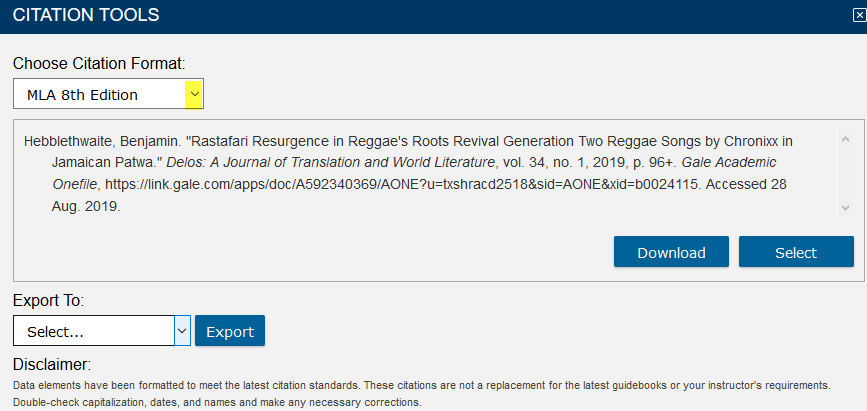 Click here
Citations
Each time you use someone else’s words or ideas, you must provide a citation to give credit to that person.
For each citation, you will provide a corresponding bibliography.
If You Need Help with Research
Call the KC Library and speak to a librarian.
Come to the KC Library and speak with a librarian.
Use the Ask-A-Librarian email service from the home page.
Ask-A-Librarian
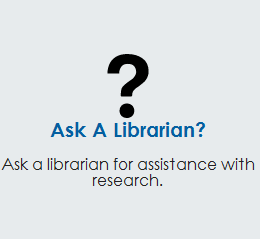 Click here
Ask-A-Librarian
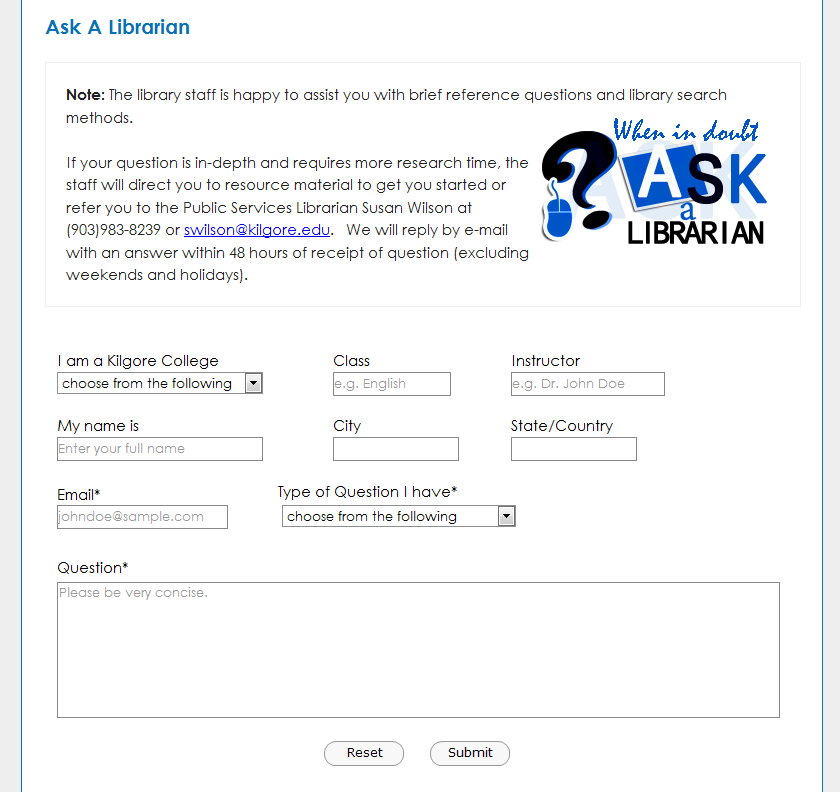 Fill in the boxes
Click to Submit
Ask-A-Librarian
We get back to you as quickly as possible.
If it is a night, weekend or holiday, you will have to wait until the next working day.
We won’t do the work for you, but we can point you in the right direction.
Recommend a database
Suggest changes in search terms
Quiz
1.  Click 		 to see the complete article.
When can I access the library electronic resources?
What is the name of the library’s email reference service?
What citation format does my instructor require me to use?
What is an electronic version of a book called?
From where can I access the library electronic resources?
Give one reason not to rely on an Internet search.
Good Luck!
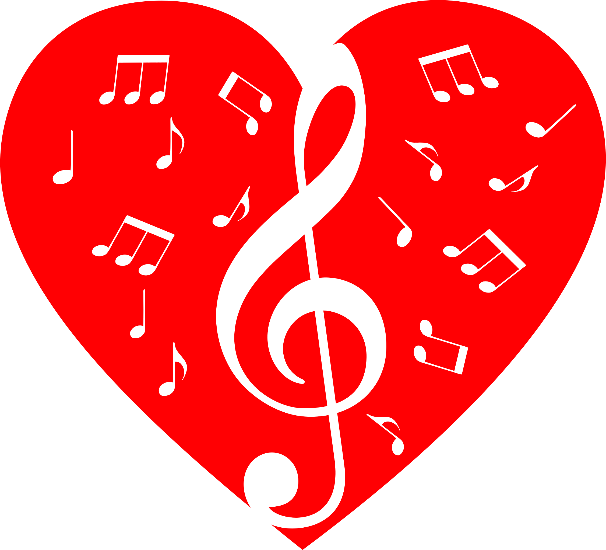